Developing ValidSTANAG 6001 Proficiency Tests: Reading and Listening
Ray Clifford

4 September 2018
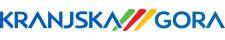 Language testing is aprofessional discipline.
Language is the most complex of observable human behaviors.
Testing is a complex science.
Language testing is a professional discipline that can be described as complexity squared.
Every test development effort is a research project.
Every research project should be conducted in a precise, disciplined manner.
2
But language testing is not as complex as we have been told it is.
Language testing is not a philosophical exercise that must infer an unobservable latent trait from a hypothesized network of correlational relationships. 
Language testing is a scientific effort that defines an observable human trait by measuring individuals’ performance against defined Task, Conditions, and Accuracy (Criterion Referenced) expectations.
3
Language proficiency testing is scientific, not philosophical research.
Philosophical Research
Scientific Research
Measures observable phenomenon.
Documents demonstrable relationships.
Confirms the functioning of the observed model.
Builds an evidence-based argument for that model.
Suggests underlying nomological networks.
Hypothesizes correlations within that network.
Infers an explanatory model.
Develops arguments to support one’s inferred explanation.
This summary applies insights found in the article “The Concept of Validity” by Borsboom, Mellenbergh, and van Heerden  in Psychological Review, 2004, Vol. 111, No. 4, 1061-1071.
4
An Old, but Enduring Concept
As early as 1962, Robert F. Mager was calling for performance objectives that described “acceptable performance” for observable behaviors.  
Preparing Instructional Objectives, Palo Alta, CA. Feardon Publishers, 1962, p.44.
In 1973, Hambleton and Novick pointed out that, “Above all else, a criterion-referenced test must have content validity.” 
“Toward an integration of Theory and Method for Criterion-Referenced Tests,” Journal of Educational Measurement, Vol. 10, No. 3 (Fall 1973) p. 168.
5
An Old, but Enduring Concept
More recently, Richard M. Luecht concluded that linking constructs with test results “is, fundamentally, a design problem that requires careful alignment of potentially incongruent models.”
“Multistage Complexity in Language Proficiency Assessment:  A Framework for Aligning Theoretical Perspectives, Test Development, and Psychometrics” Foreign Language Annals, Vol. 36, No. 4. (2013) p. 527.
6
Alignment Establishes Provenance
Criterion-Referenced (CR) testing constructs have Task, Context, and Accuracy (TCA) criteria.
And these three elements must be aligned:
The construct to be tested.
The test design and its development.
The scoring process.
If all of these elements are aligned, then the resulting tests are legally defensible.
It is this alignment that establishes the essential content validity of a Criterion-Referenced test.
7
For the “full story” read:
Luecht, R. (2003). Multistage complexity in language proficiency assessment: A framework for aligning theoretical perspectives, test development, and psychometrics. Foreign Language Annals, Vol. 36, pp. 527-535.
Shrock, S. A. & Coscarelli, W. C. (2007). Criterion-referenced test development: Technical and legal guidelines for corporate training and certification. (3rd.ed.). San Francisco, CA:  John Wiley and Sons.
8
A Review of Two Salient Points
With CR testing, content validity depends on alignment with a TCA standard.

For CR testing, content validity is a sine qua non condition for showing construct validity (and concurrent validity).
9
1.  With CR testing, content validity depends on alignment with a TCA standard.
Must
align
 with
Must
align
 with
10
2.  For CR testing, content validity is a sine qua non condition for showing construct validity (and concurrent validity).        1			 2			  (3)
11
An Example of Non-Alignment
These quotes are from “Does an Argument-Based Approach to Validity Make a Difference?” by Chapelle, Enright, and Jamieson in Educational Measurement: Issues and Practice, Spring 2010, Vol. 29, No. 1, pp. 3-13.
“Multiple perspectives were brought to bear … in the TOEFL project as the developers attempted to define a construct of academic English language proficiency .…”
“A strong construct theory … within a nomological network … did not result from the process and therefore the construct itself was not a good basis for subsequent research.”
“However, Kane’s organizing concept of an ‘interpretive argument’ which does not rely on a construct, proved to be successful.”
12
Criterion-Referenced testers do it better!
Rather than developing tests around an “organizing concept”, they develop tests based on “strong constructs” that can be validated.
They can do this, because they follow the steps in the “Roadmap to a Validity Argument”: 
Define the constructs to be tested in measurable Task, Condition, and Accuracy (TCA) terms.
Design Criterion-Referenced tests, where the items and the scoring procedures align with the constructs to be tested.
13
CR testers do it better!  (Cont.)
Develop items for the test and establish their content validity by verifying each item’s TCA alignment with its targeted proficiency level.
Trial the items and confirm their content validation with statistical construct validation procedures.
Operate the test using CR scoring procedures.
Renew the test items as needed.
Explain the tests’ accuracy with confidence.
14
Another Alignment:  Steps in the “Roadmap to a Validity Argument” align with the Sequence of Validity Arguments
Validity Sequence
Roadmap Steps
Define
Design
Develop

Trial
Operate
Renew

Explain
15
1.  Define the construct(s) to be tested using STANAG 6001 levels with level-by-level Task, Condition, and Accuracy (TCA) criteria.
16
Definition of Proficient Reading
Proficient reading:  The active, automatic, far-transfer process of using one’s internalized language and culture expectancy system to efficiently comprehend an authentic text for the purpose for which it was written.
Author purpose 		Reader purpose
    Orient      	     – 	Get necessary information
    Inform 	     – 	Learn 
    Evaluate 	     – 	Evaluate and synthesize
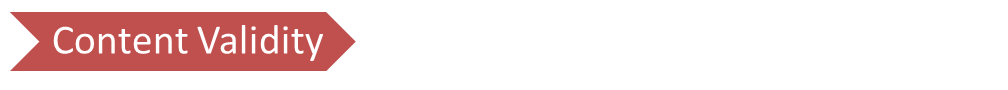 17
Definition of Proficient Reading
Proficient reading is the … 
active, 
automatic, 
far transfer process
of using one’s internalized language and culture expectancy system
to efficiently comprehend
an authentic text
for the purpose for which it was written.
18
Obviously, proficient reading goes beyond “learning to read” and includes “reading to learn” – because authors may be writing to instruct.But where are the Task, Conditions, and Accuracy statements?
19
Task, Conditions, and Accuracyin the Receptive Skills*
Note:  With CR testing we only need to test the TCA for each of the 3 rows – not all of the 243 combinations of cells in the matrix. (35 = 243).
* The complete matrix is available from BILC, or a modified version is can be found in  “A Rational for Criterion-Referenced Proficiency Testing”, Foreign Language Annals.  Vol. 49, No. 2, 2016.
20
These TCA definitions expect that:
There will be a (sub)test for each tested level.
Each item in each (sub)test will 
Target a specific STANAG 6001 level.
Have a different, level-specific combination of:
Reader Task (which is aligned with the author’s purpose).
Author Purpose (which is aligned with the text type most commonly associated with that purpose, and typical topical domains).
Accuracy Expectations for that level of proficiency.
21
2.  Design Criterion-Referenced tests, where the items and the scoring procedures align with the constructs to be tested.
22
To be aligned, the design must specify:
There will be a (sub)test for each tested level.
Each item in each (sub)test will 
Target a specific STANAG 6001 level.
Have a different, level-specific combination of:
Reader Task (which is aligned with the author’s purpose).
Author Purpose (which is aligned with the text type most commonly associated with that purpose, and typical topical domains).
Accuracy Expectations for that level of proficiency.
23
Content Validity
3. Develop the items for the test and establish their content validity by verifying each item’s TCA alignment with its targeted proficiency level.Develop
24
To be aligned, the items must:
Target a specific STANAG 6001 level.
Have a different, level-specific combination of:
Reader Task (which is aligned with the author’s purpose).
Author Purpose (which is aligned with the text type most commonly associated with that purpose, and typical topical domains).
Accuracy Expectations for that level of proficiency.
Have alignment verified by “outside” judges.
25
Content Validity
Independent Judges’ Rating Sheet
26
4. Trial the items and confirm their content validation with statistical construct validation procedures.
We can now begin the 
construct validation process.
27
The Trials of Trialling
Trialling items can be like solving an algebraic equation with two unknown values.
 d + a = 10	  (Both d and a are positive integers.)
What does d = ?    (0, 1, 2, 3, 4, 5, 6, 7, 8, 9, or 10?)
When trailling reading and listening items:
The items’ Facility Values (FV) change depending on the mix of test takers’ and their ability levels.
When the FV changes so does the Discrimination Index (DI).
28
So how do we proceed?
The careful completion of the Define, Design, and Develop steps provides a stating point for confirming the difficulty level of the items.
From that starting point, statistical analyses can be used too confirm the accuracy (or reveal the inaccuracy) of each item’s judged proficiency level.
29
Select the items to trial and the trial participants.
Trialling items at multiple proficiency levels help’s validate each item’s difficulty level.
If Level 3 items are only trialed with Level 3 test takers, what evidence is there that the items aren’t really Level 2 items?
Select test takers:
With “known” proficiency levels.
Whose abilities cover the range of the items to be trialed.
30
For construct validity, we expect that:
There will be a (sub)test with multiple items for each tested level.
Each test item will
Target a specific STANAG 6001 level.
Have a Facility Value (FV) that is similar to the FVs of other items targeting the same level.
Not have a FV that overlap with the FVs of items at other levels.
31
Administer the items,and analyze the results.
Use statistics to check for alignment between item difficulties and person abilities.
Find any inconsistencies in the “judged” item difficulty levels.
Item Response Theory (IRT) produces nice item difficulty versus person ability maps to help you see if some items are too easy or too difficult.
Eliminate the non-aligned items – eliminating up to 20 % of the items is normal.
32
For the remaining items,you should see results like these BAT IRT Reading Test Statistics.With 3 Levels & 4 testlets of 5 items each at each level; n = 680
33
A Clear Hierarchy of DifficultyTestlet difficulties are within +/-.02 logits of each other.Standard Error of Measurement < .06Vertical distance between clusters > 1 logit
34
If you don’t have  hundreds of test takers, use Classical Test Theory statistics.
Array the items by their Facility Values.
Do the items targeting each proficiency level cluster together with similar Facility Values?
Do the Facility Values of any items from one targeted level overlap with the Facility Values of items targeting another level?
Eliminate any non-aligned items.
The better your content validation procedures, the fewer non-aligned items you will have.
35
Classical Test Theory Statistics  (Cont.)
Calculate some CR-compatible difficulty-and-ability factors, that we’ll call Facility-Ability Values [written FAV with a (difficulty@ability) annotation.
Items should have a FAV of about 0.8 for people at the targeted level), i.e. for FAV(3d@3a), FAV(2d@2a), etc.
And each item should have a FAV Discrimination Index (FAVDI) of at least 0.20 based on its FAV for test takers with ability “at its level” minus its FAV for test takers “at the next-lower level”.
36
Classical Test Theory Statistics  (Cont.)
Eliminate any items that don’t meet the following criteria:
	For Level 3 items
		FAVDI = (FAV(3d@3a) - FAV(3d@2a)) > 0.20
	For Level 2 items
		FAVDI = (FAV(2d@2a) - FAV(2d@1a)) > 0.20
	For Level 1 items
		FAVDI = (FAV(1d@1a) – 0.50) > 0.20
37
Congratulations!
If the clear majority (80% or more) of your items met the FAV and FAVDI criteria, then you will:
Have confirmed the construct validity of those items.
Established their construct validity.
Have enough valid items to create a test.
38
5. Operate the test using CR scoring procedures.
39
A Note on Scoring and Alignment
In Criterion-Referenced language tests, only answers to fully-aligned test items can be interpreted.
What is a person’s proficiency level? 
If s/he can’t answer a Level 3 inference question about a Level 2 text?
If s/he can answer a Level 3 inference question about a Level 1 text?
If s/he can’t answer a main idea question about a Level 3 text?
What is s/he can answer a main idea question about a Level 3 text?
40
CR testing simplifies cut-score setting.
Psychological, NR Tests
Scientific, CR Tests
Each subtest is scored separately.

The test takers’ level is set by the highest subtest with sustained performance.

Sublevel scores are not influenced by correct guesses on other subtests.
With scores ranging from 0 to perhaps 100, what should be the dividing line between each of the levels?
No matter where each cut score is set, it will be influenced by both correct answers and correct guesses on other parts if the test.
Level 3 Items
Level 2 Items
Level 1 Items
41
No matter where the cut scores are set, they are wrong for someone.
Level3Group
Groups of known ability
Level2Group
Where in the overlapping range should the cut score be set?
Level1Group
42
To have direct evidence of a C-R test’s validity requires full alignment, including level-by-level scoring.
43
Why does not having separate scores lead to inaccurate language test results?
Language learners do not completely master one proficiency level before they begin learning the skills described at the next higher level.
Usually, learners develop conceptual control or even partial control over the next higher proficiency level by the time they have attained sustained, consistent control over the lower level.
44
STANAG 6001 Levelsare like buckets…
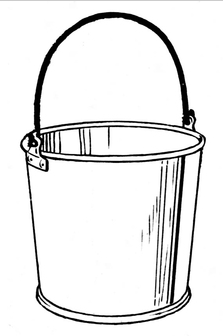 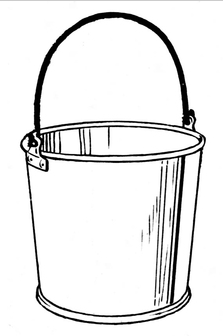 The blue arrows indicate the water (ability) level observed at each level for a Level 1 speaker..
3
2
1
Some Level 2 skills will develop before Level 1 is mastered and some Level 3 skills will develop before Level 2 is mastered.
But the buckets will still reach their full (or mastery) state sequentially.
45
Why does not having separate scores lead to inaccurate results?
A CR proficiency rating of a 1, a 2, or a 3 can only be assigned if all of the Task, Condition, and Accuracy expectations associated with that level have been met. 
Therefore, it is more important to know how much “water” (ability) is in each bucket, than it is to know how much “total water” there is.
Let’s look at a simple example...
46
Which learner is more proficient?
Alice received a TOTAL score of 35.

Bob received a TOTAL score of 37.
47
Which learner is more proficient?
Alice received a TOTAL score of 35.

Bob received a TOTAL score of 37.


Before we decide, let’s look at their subtest scores.
48
Example A:  Alice’s total score = 35C-R Proficiency Level = 2Level 2 (with Random abilities at Level 3)
49
Example B:  Bob’s total score = 37C-R Proficiency Level = 1+Level 1 (with Developing abilities at Level 2)
50
Which learner is more proficient?
Alice is more proficient.  She received a TOTAL score of 35, but met the Criterion-Referenced, TCA requirements for both Level 1 and Level 2 !
Bob received a total score of 37, but he only fully satisfied the TCA requirements for Level 1 – and not for level 2.
51
When things align, everything’s fine
The ILR Proficiency Levels form a hierarchy of multiple, independent CR standards.
Each level in the hierarchy must be tested separately.
Each level in the hierarchy must be scored separately. 
Reporting a total or combined score hides crucial Criterion-Referenced information.
52
6. Renew the test items as needed.Repeat Steps 1 through 6 – yes, they form an endless loop.
53
7. Explain your tests’ accuracy with confidence.
54
You have the evidence – what else is there to do?
Legally, you must only show that the test results accurately assign STANAG 6001 proficiency levels.
But you will want to warn decision makers that general language proficiency is only a “necessary but not sufficient” condition of job performance.
You can collect additional evidence by running a concurrent validation study using BAT results.
55
For more information on the empiricalvalidation of the CR approach to the testing of language proficiency, see:
Clifford, R. & Cox, T. (2013) “Empirical Validation of Reading Proficiency Guidelines”, Foreign Language Annals.  Vol. 46, No. 1.

Cox, T. & Clifford, R. (2014) “Empirical Validation of Listening Proficiency Guidelines”, Foreign Language Annals.  Vol. 47, No. 3.

Clifford, R. (2016) “A Rational for Criterion-Referenced Proficiency Testing”, Foreign Language Annals.  Vol. 49, No. 2.
56
This has been a presentation on test validation procedures for people with standards.

Thank you.
57